UBND THÀNH PHỐ QUY NHƠN
TRƯỜNG TIỂU HỌC LÝ THƯỜNG KIỆT
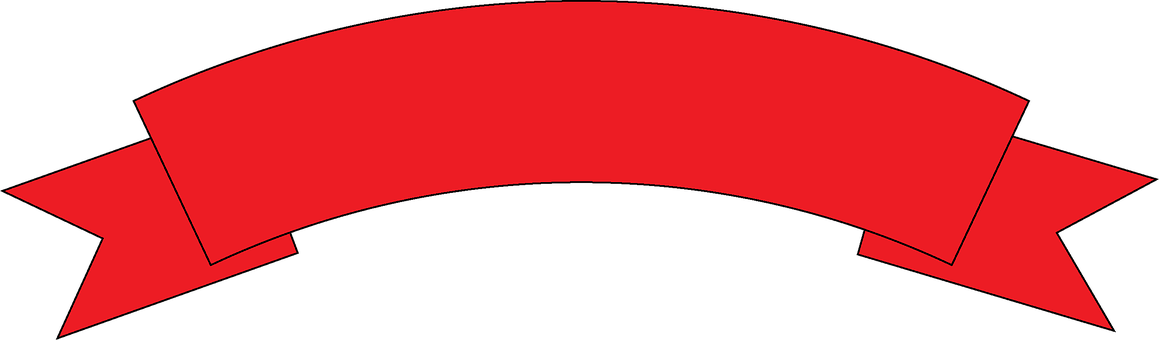 MÔN: TIẾNG VIỆT
NÓI VÀ NGHE 
LỚP 4
Giáo viên : CAI HOÀNG DIỄM
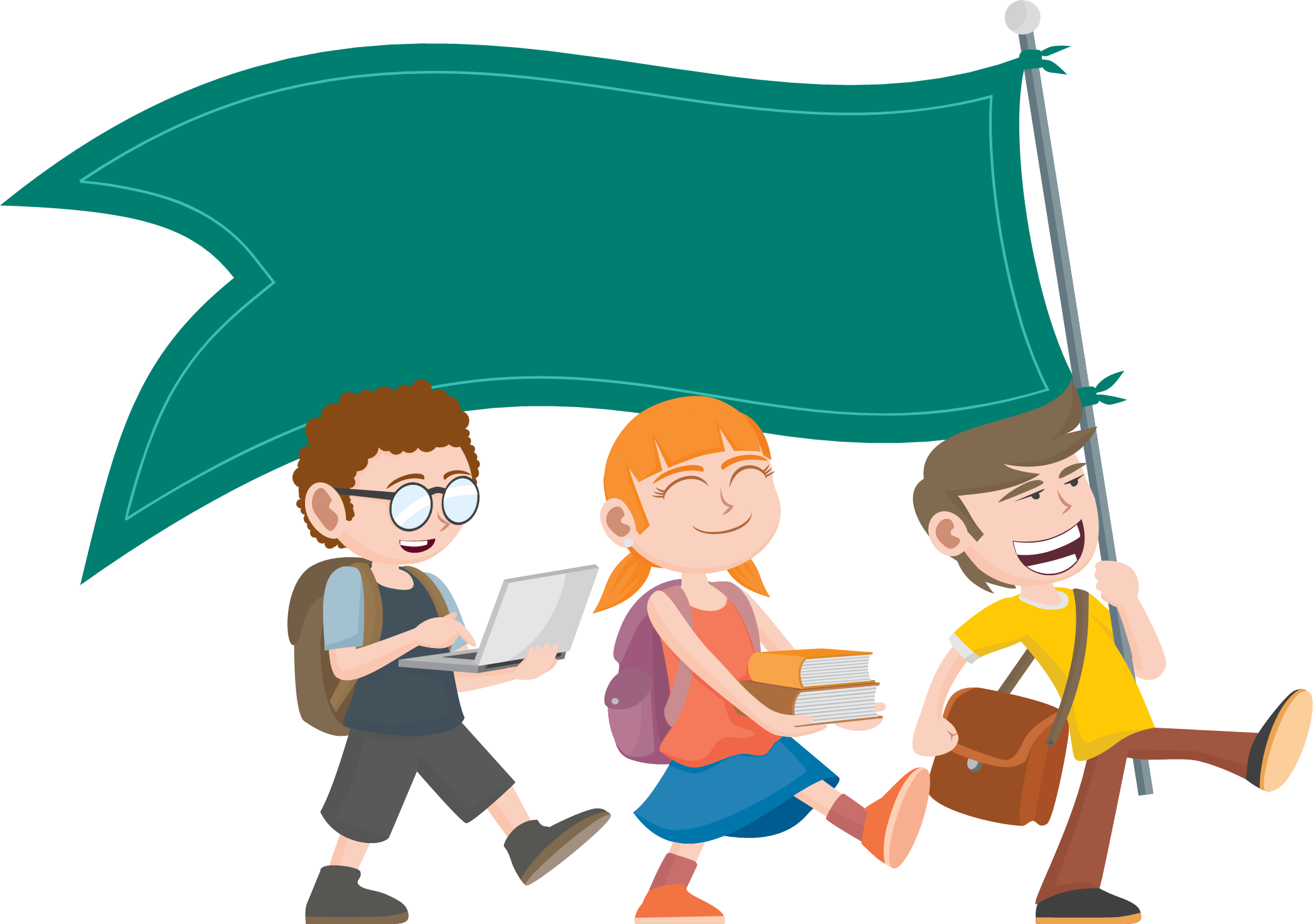 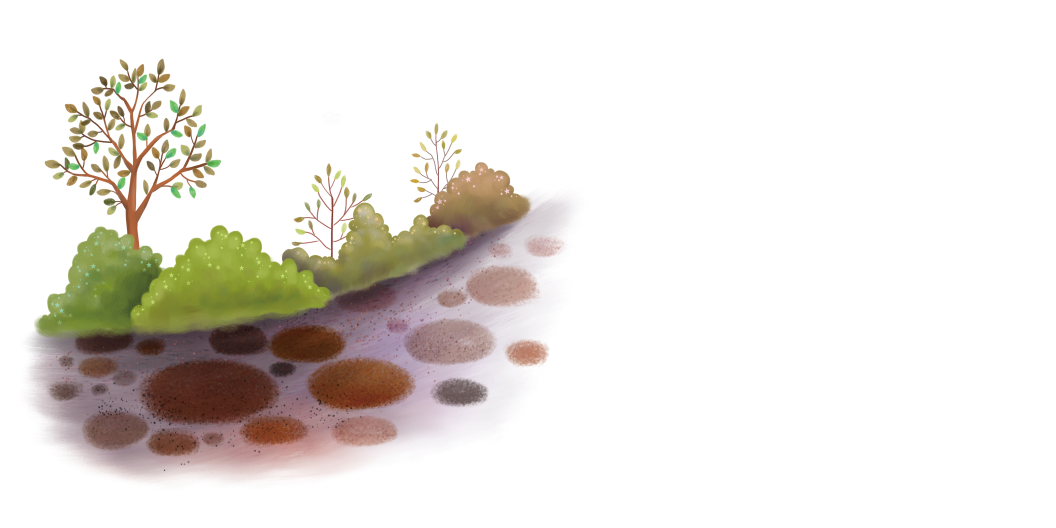 1
KHỞI ĐỘNG
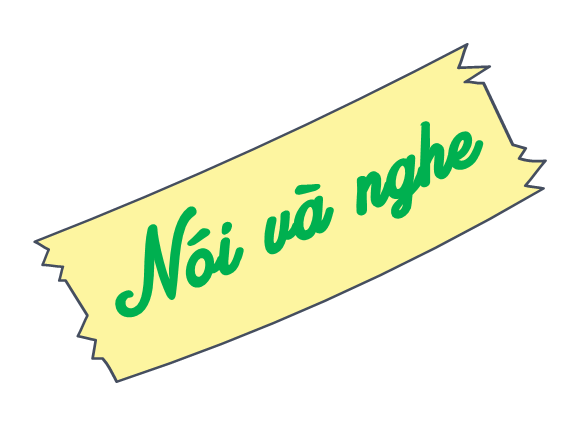 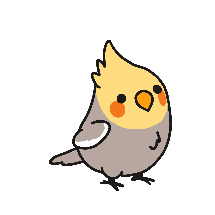 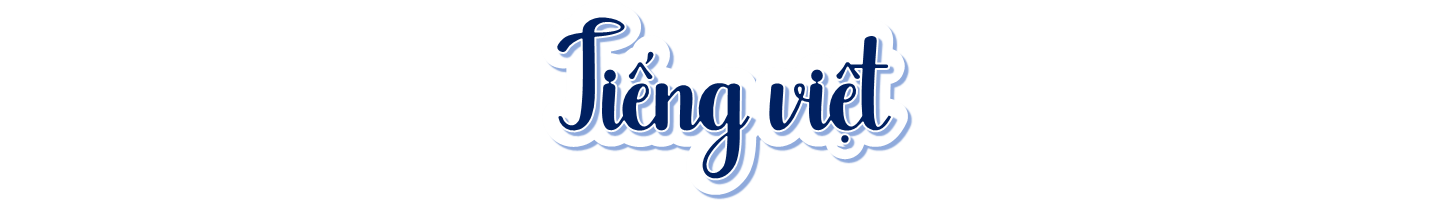 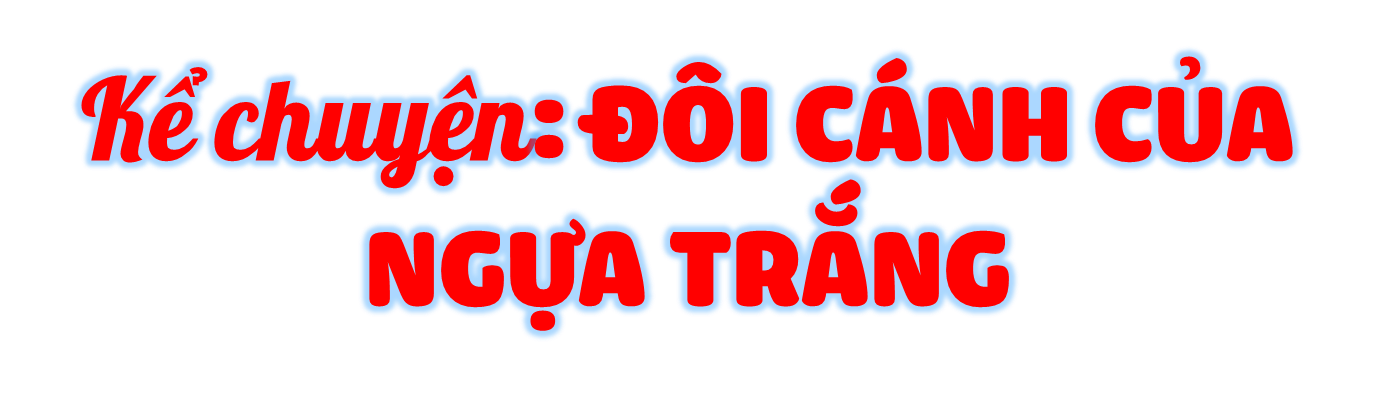 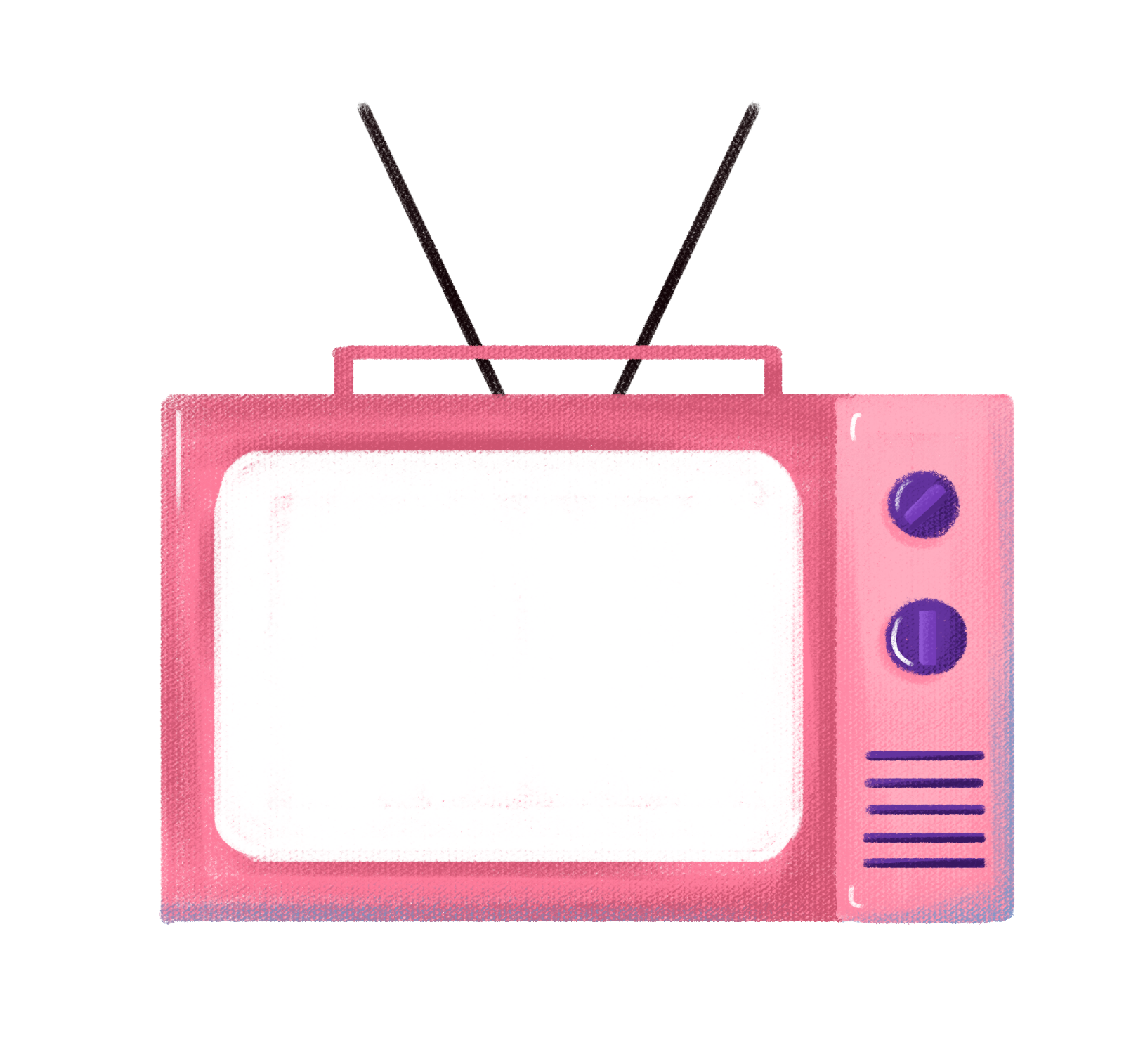 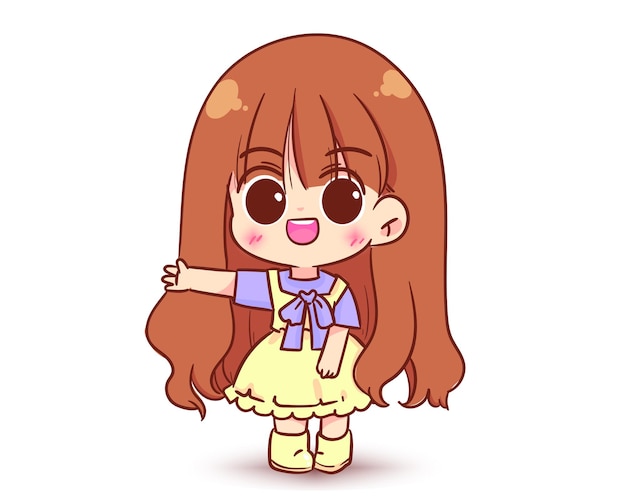 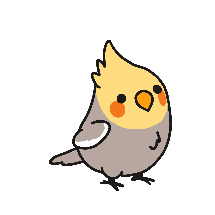 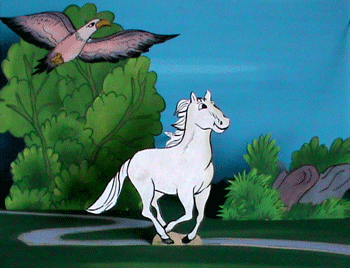 [Speaker Notes: Hương Thảo – Zalo 0972.115126]
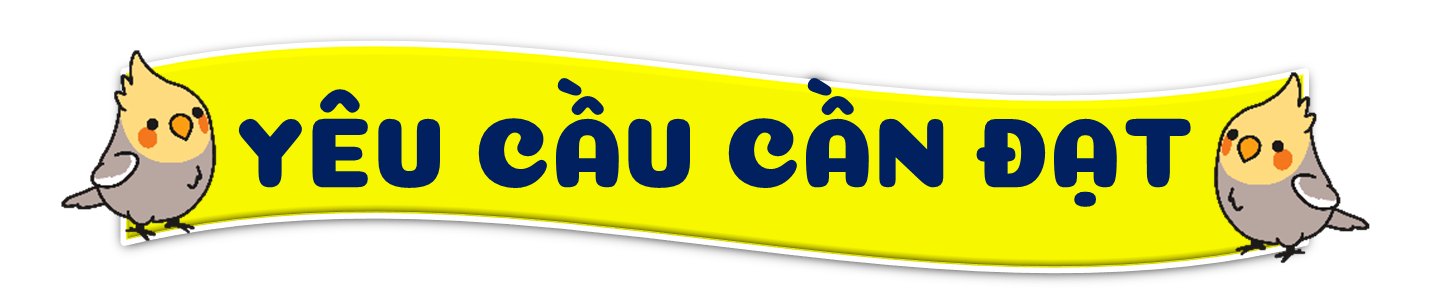 Nghe hiểu câu chuyện Đôi cánh của ngựa trắng; kể lại được câu chuyện dựa vào tranh (không bắt buộc kể đúng nguyên văn câu chuyện theo lời GV kể).
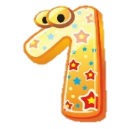 Biết chia sẻ suy nghĩ, cảm xúc của bản thân về nhân vật trong bài đọc.
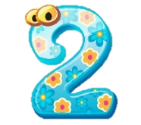 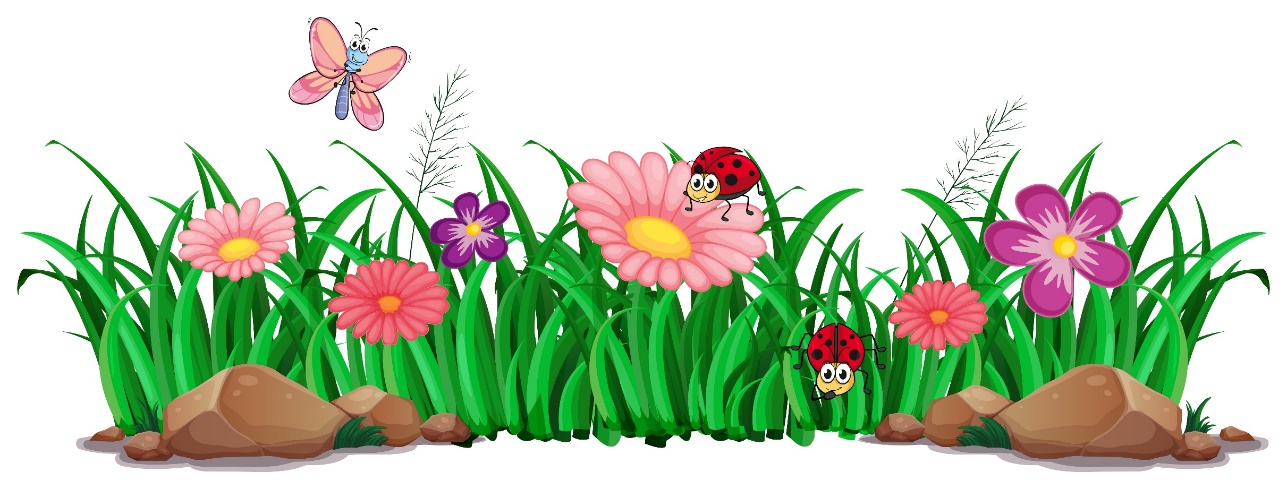 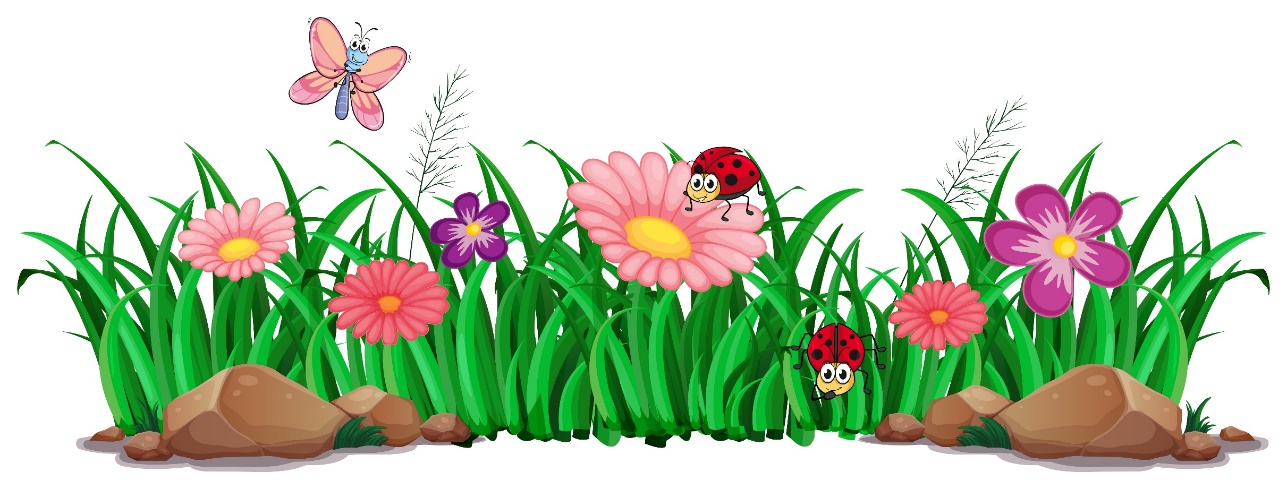 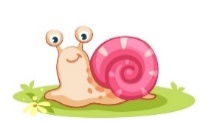 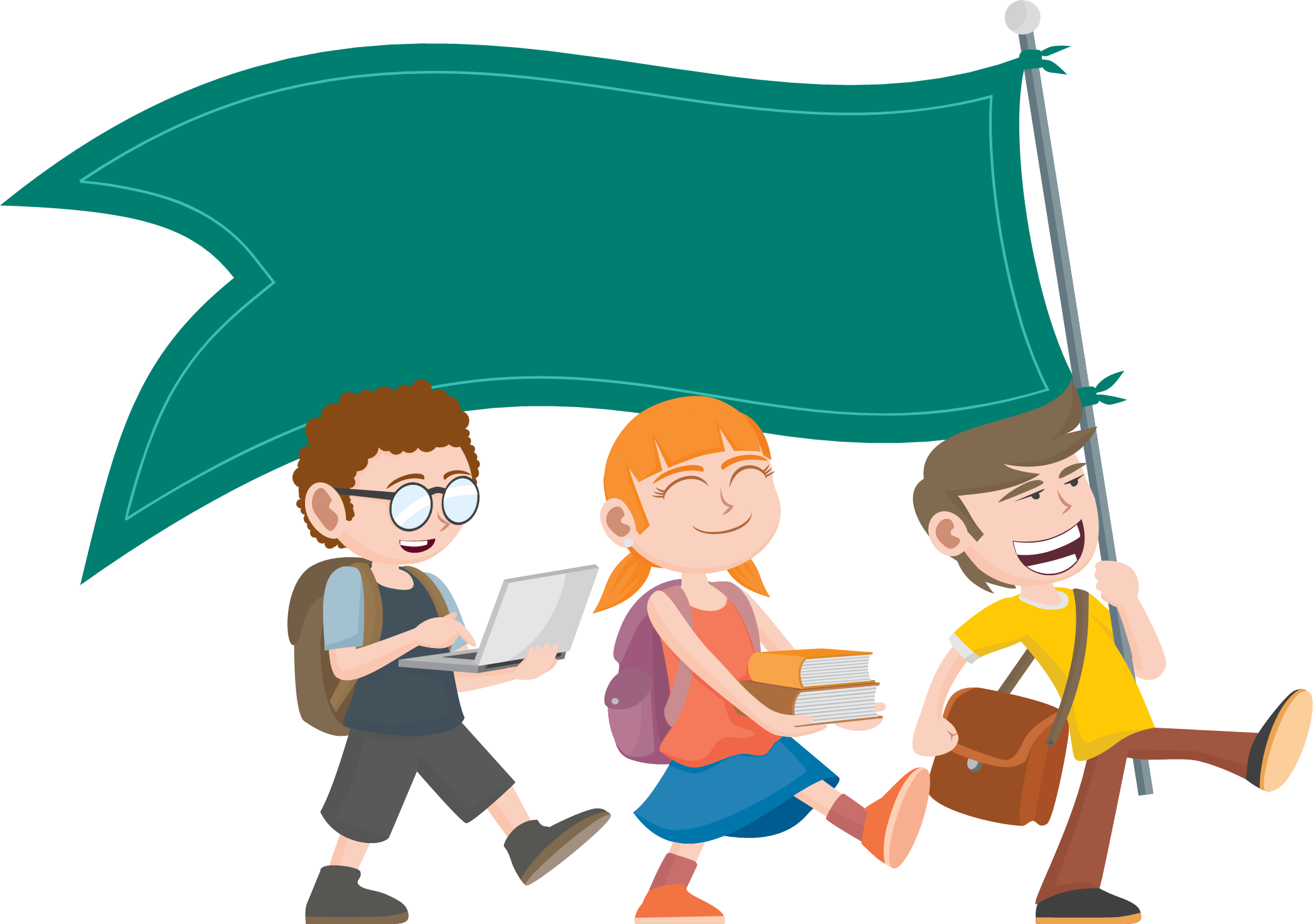 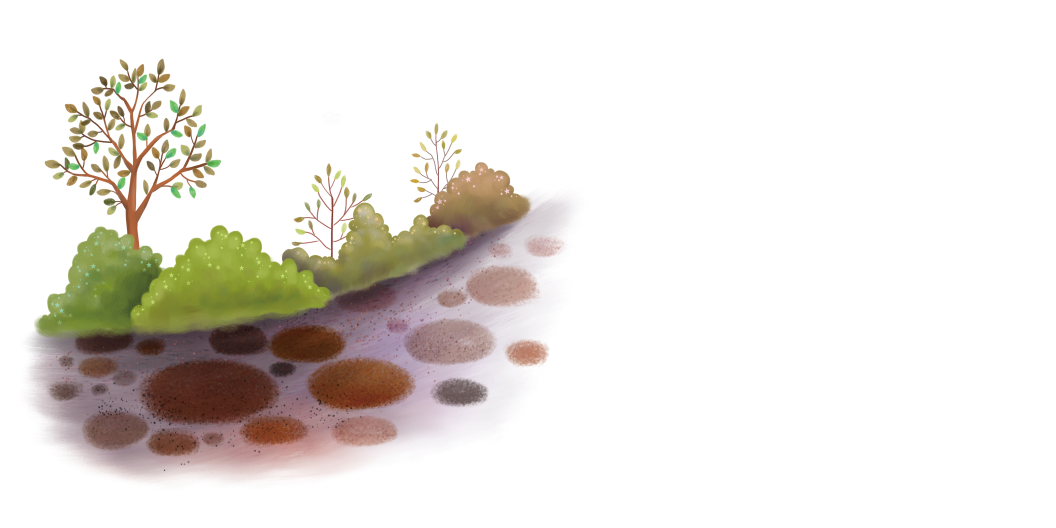 2
HÌNH THÀNH KIẾN THỨC
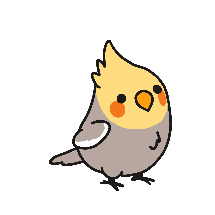 1. Nghe kể chuyện
1. Nghe kể chuyện
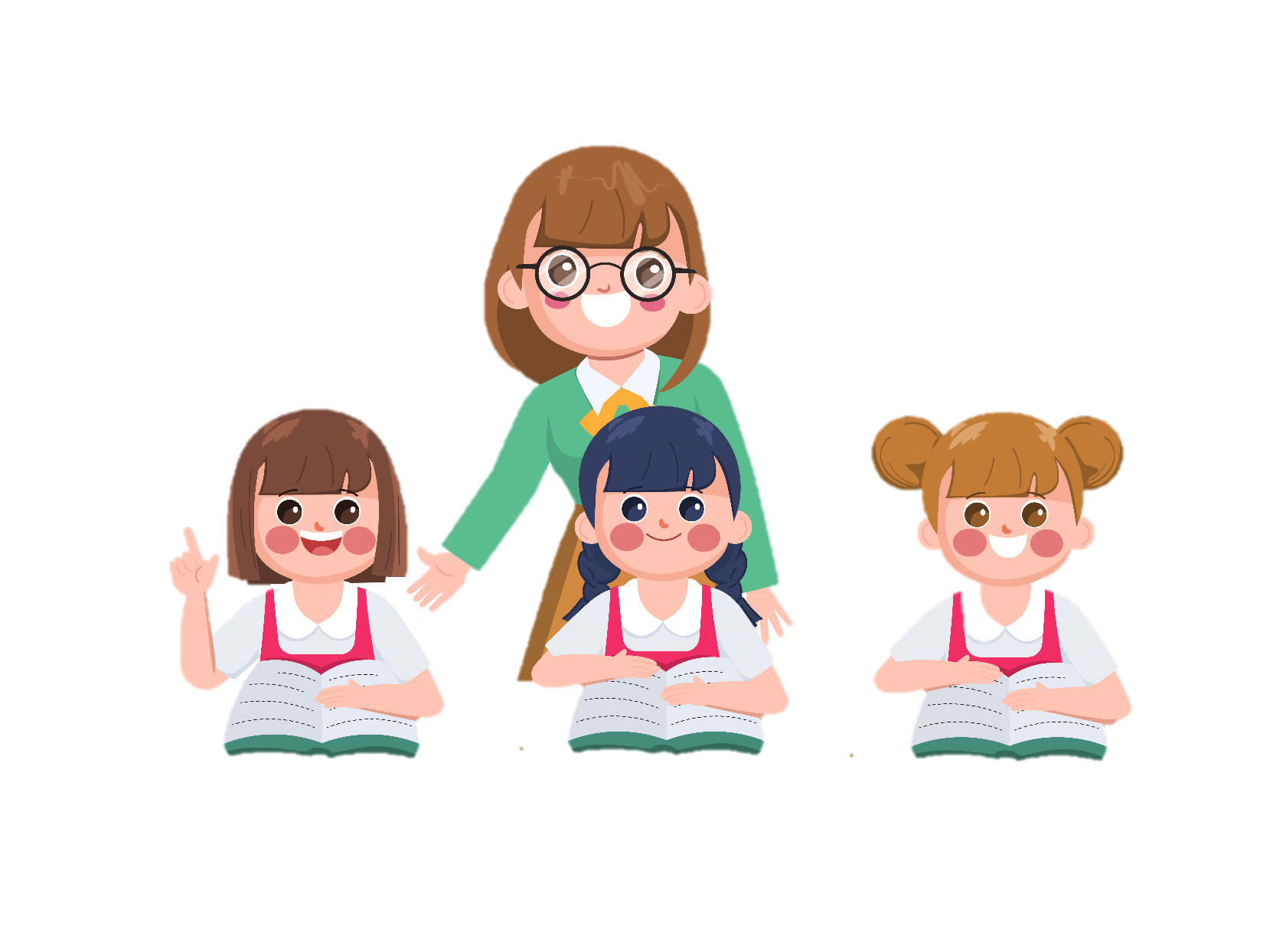 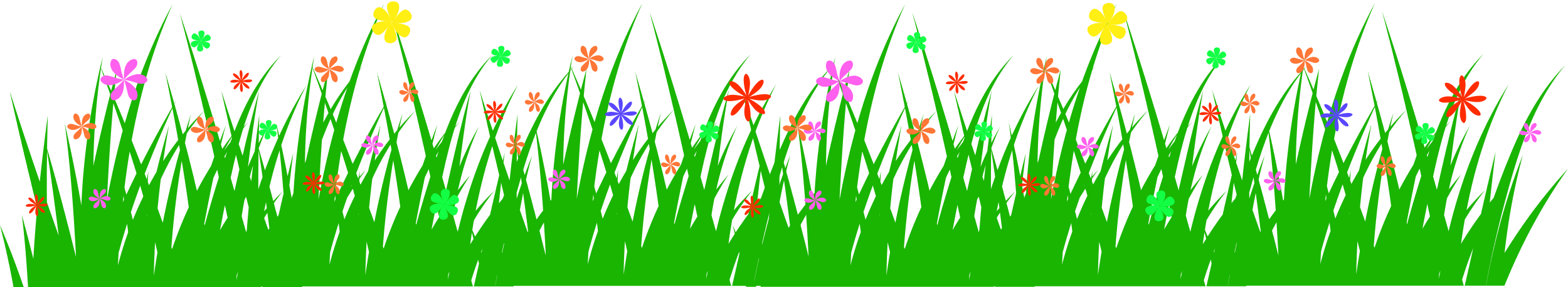 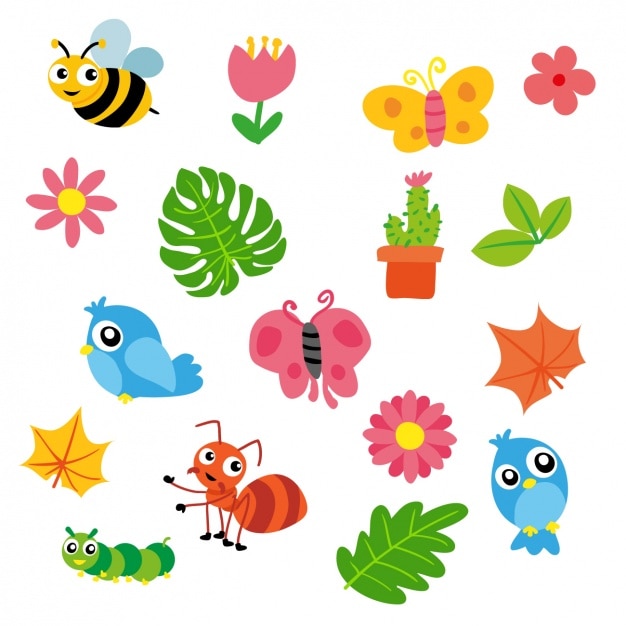 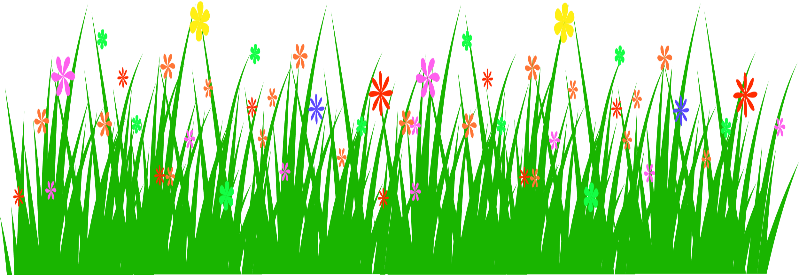 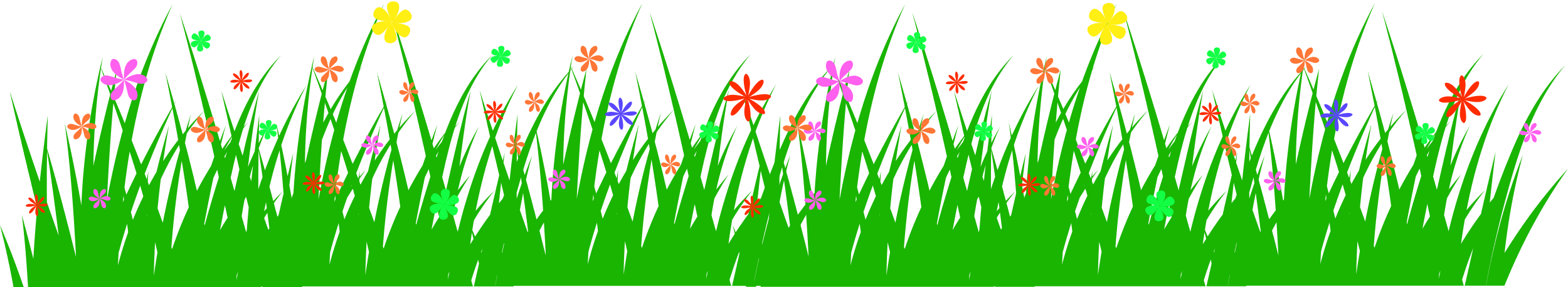 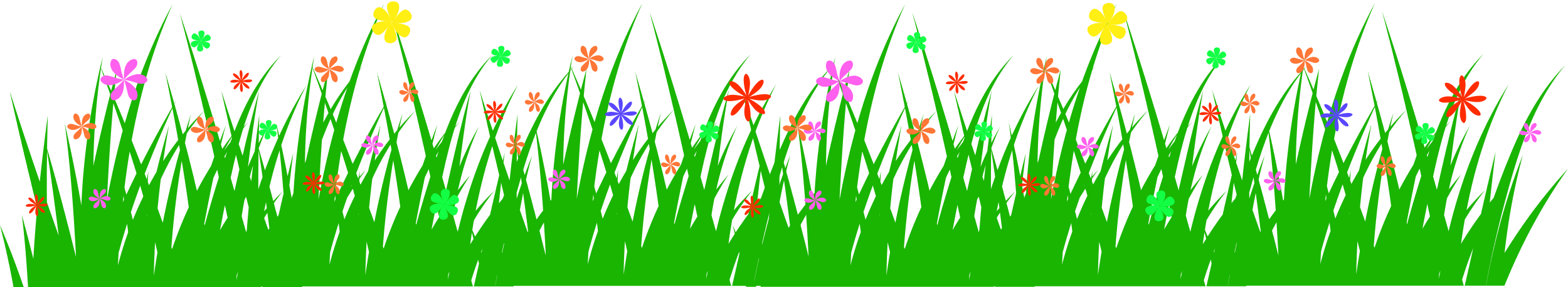 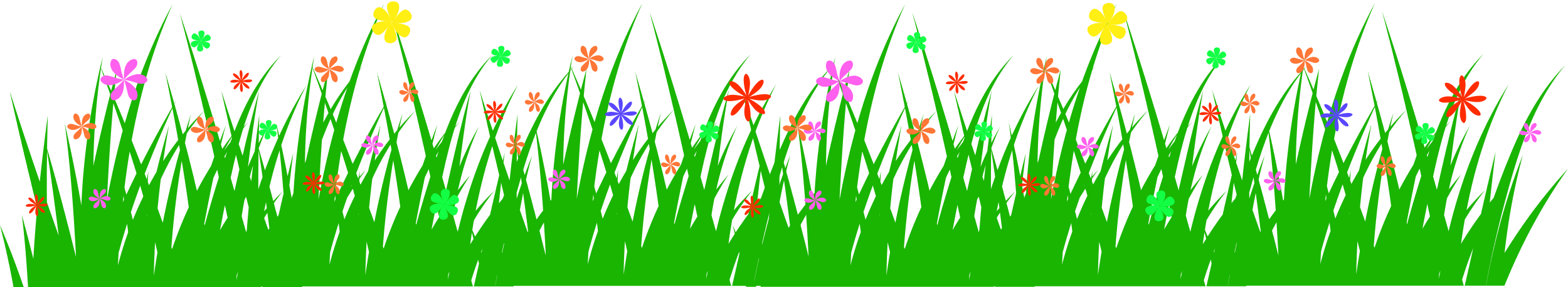 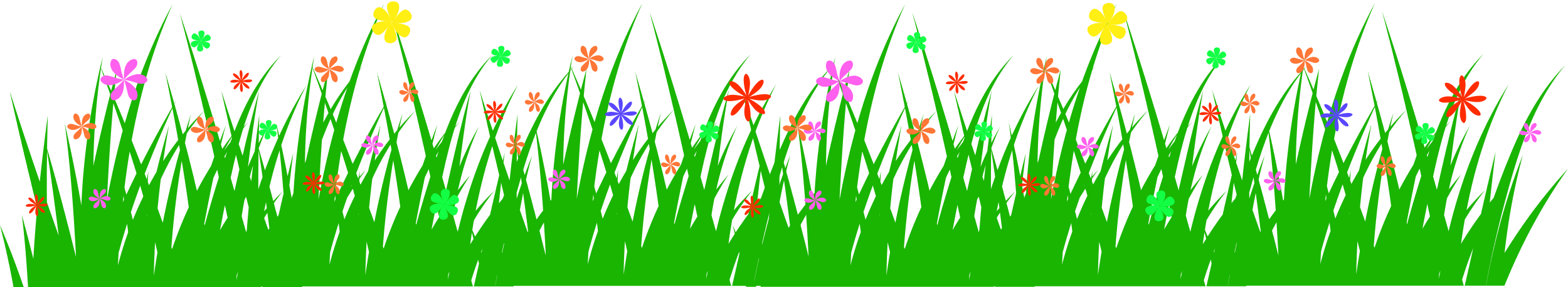 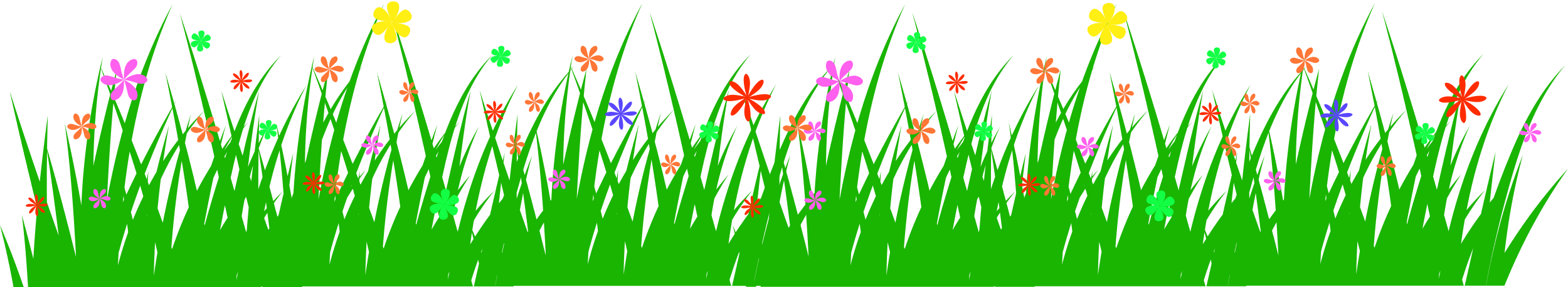 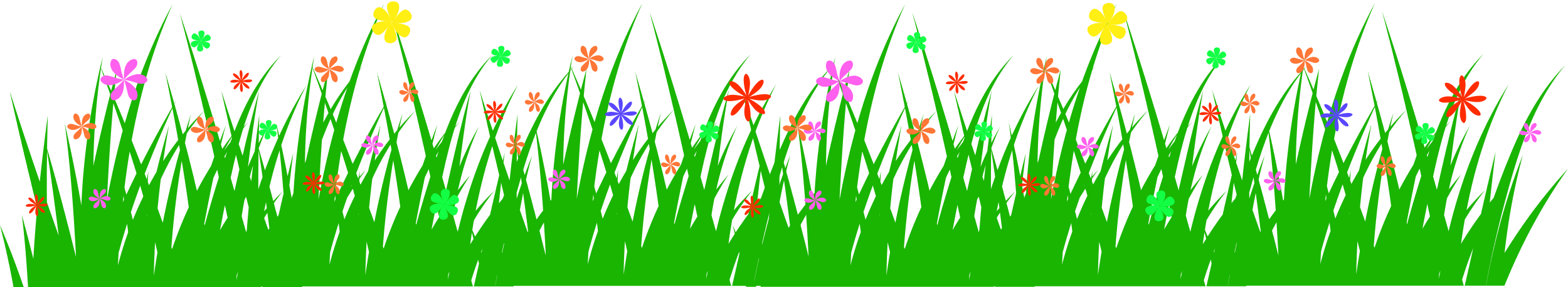 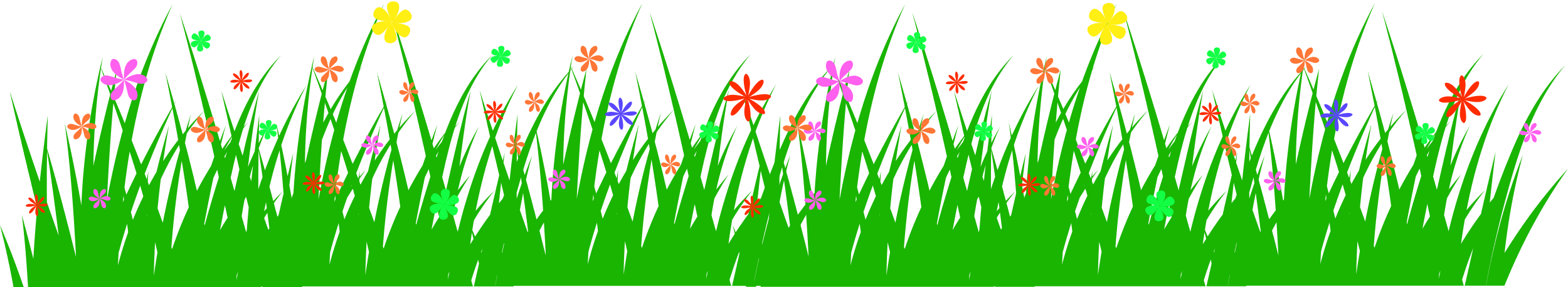 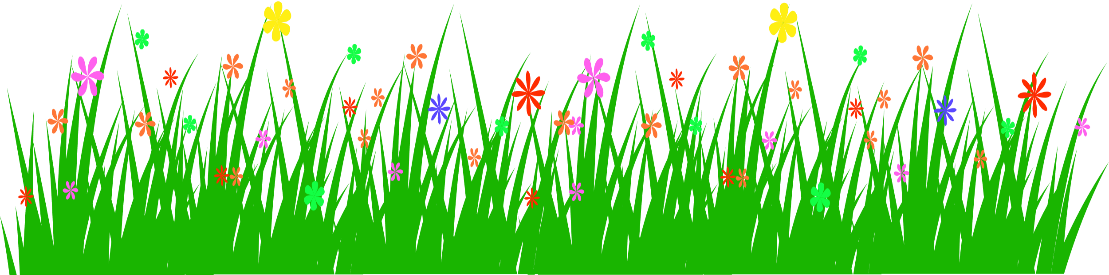 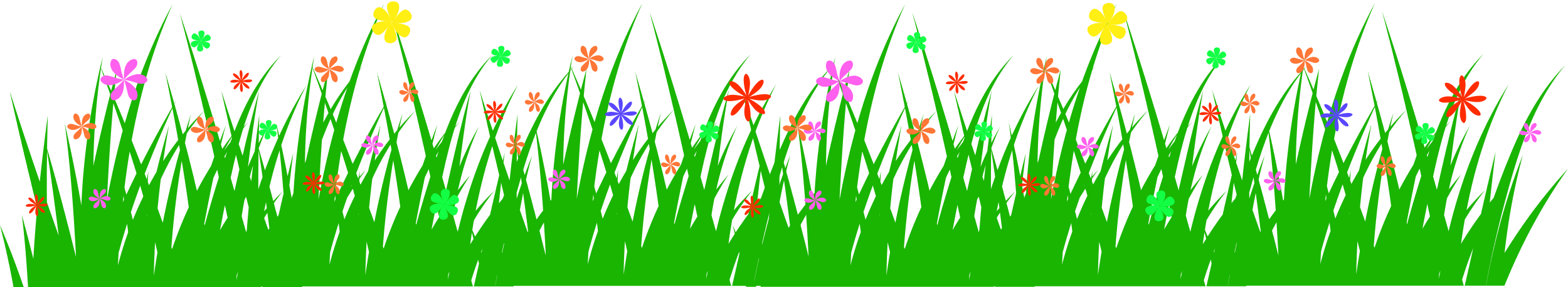 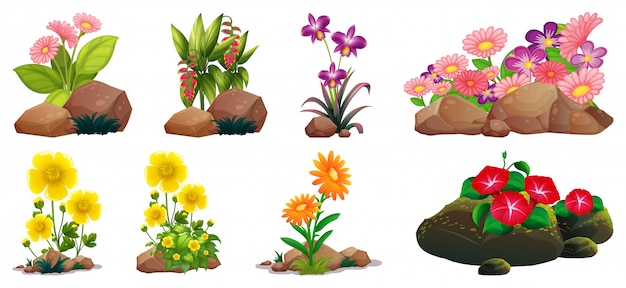 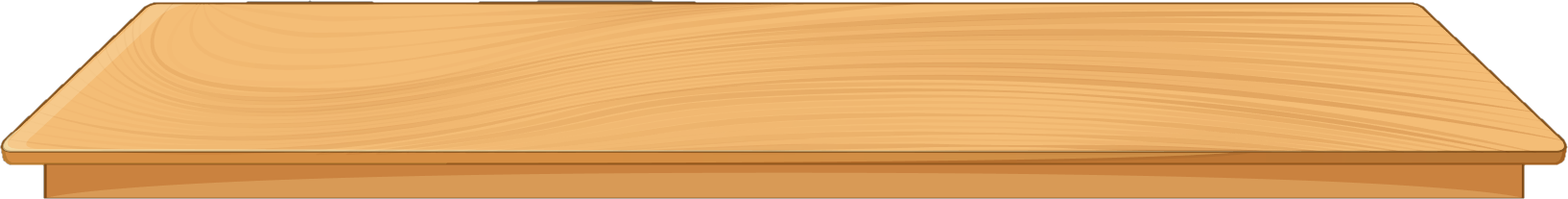 NGHE KỂ: ĐÔI CÁNH CỦA NGỰA TRẮNG
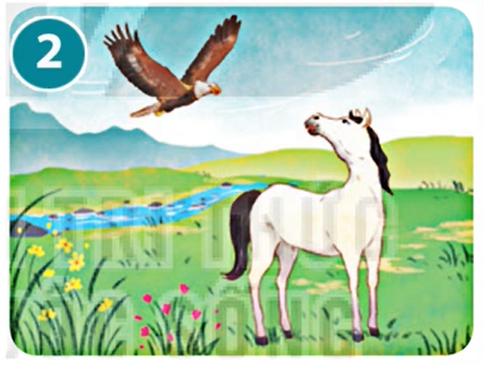 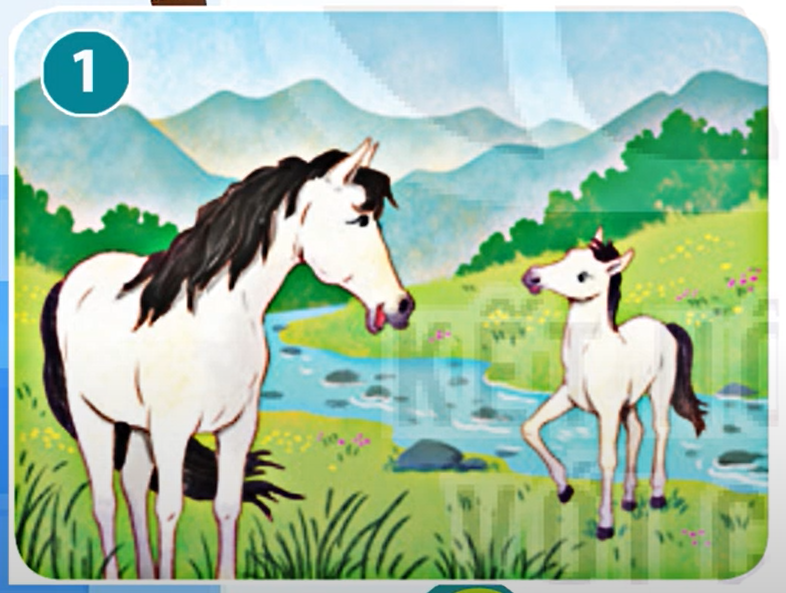 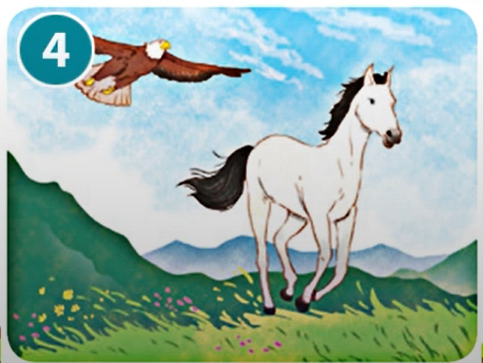 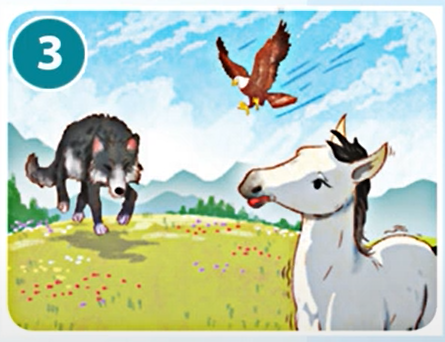 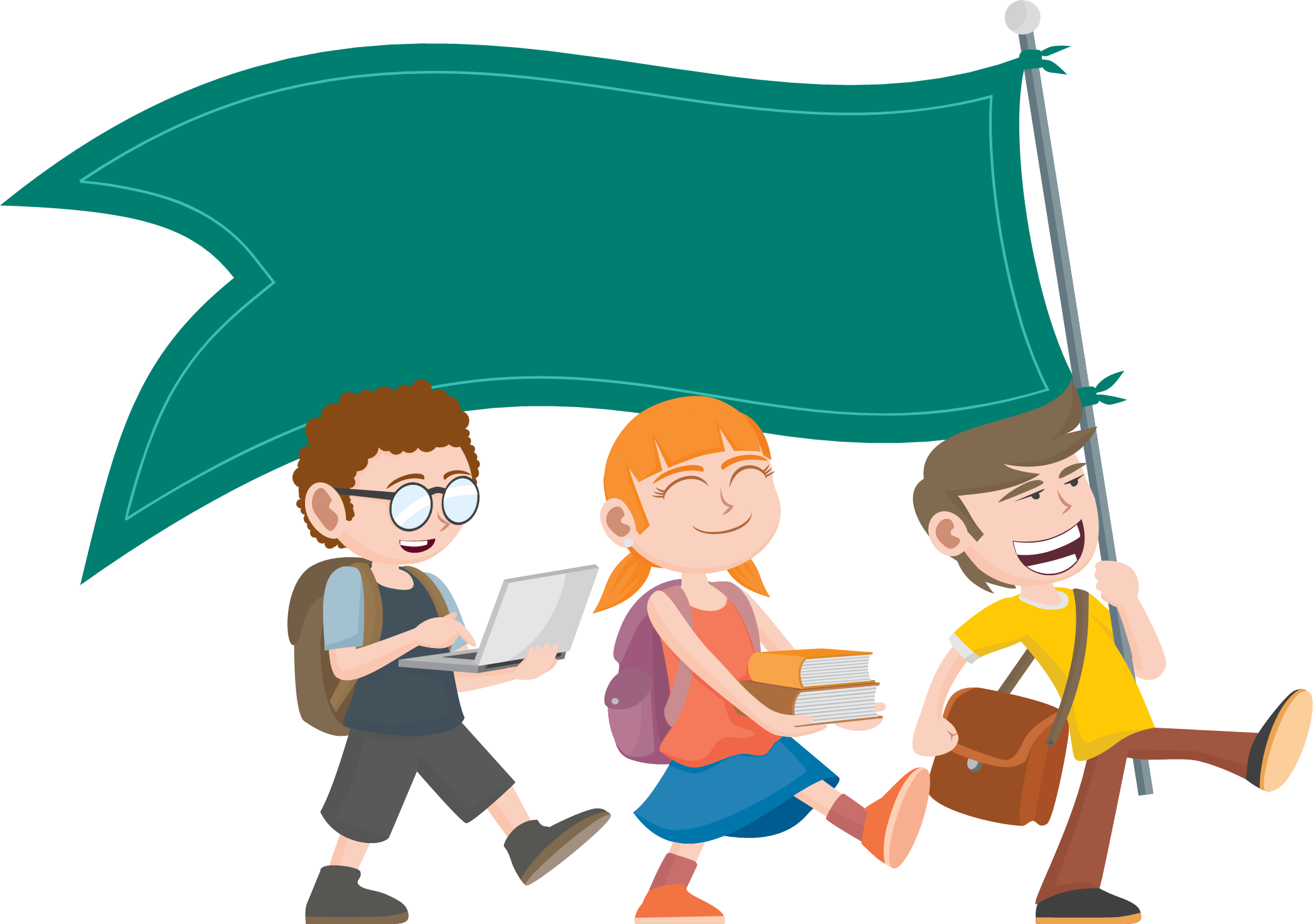 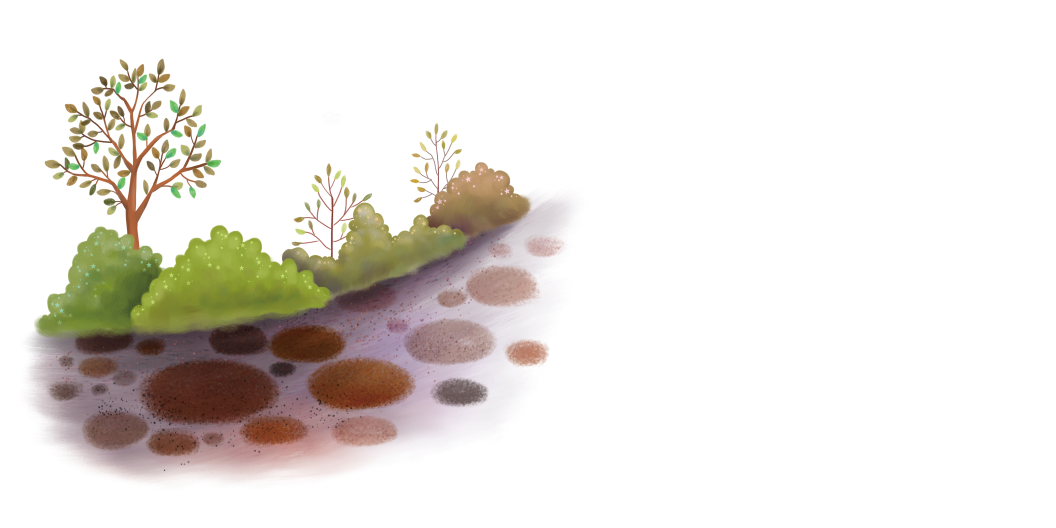 3
THỰC HÀNH- KỂ CHUYỆN
ĐÔI CÁNH CỦA NGỰA TRẮNG
Ngày xưa, có một chú ngựa trắng rất thơ ngây. Bộ lông chú trắng nõn nà như một đám mây bồng bềnh trên nền trời xanh thẳm. Mẹ chú ta yêu chú ta nhất, lúc nào cũng dặn:
– Con phải ở cạnh mẹ đấy. Con hãy hí to lên khi gọi mẹ nhé!
Ngựa mẹ gọi con suốt ngày. Tiếng ngựa non hí thật đáng yêu. Ngựa mẹ sung sướng lắm nên thích dạy con tập hí hơn là luyện cho vó con phi dẻo dai hoặc cú đá hậu thật mạnh mẽ.
Gần nhà ngựa có anh đại bàng núi. Là một chú chim non nhưng sải cánh đã vững vàng. Mỗi lúc nó liệng vòng, cánh không động, khẽ nghiêng bên nào là chao bên ấy, bóng cứ loang loáng trên bãi cỏ.
Ngựa trắng mê quá, cứ ước ao được bay như đại bàng:
– Anh Đại Bàng ơi! Làm thế nào để có cánh như anh?
Đại Bàng cười:
− Phải đi tìm! Cứ quanh quẩn cạnh mẹ, biết bao giờ mới có cánh!
Thế là ngựa trắng xin phép mẹ lên đường cùng đại bàng. Thoáng cái đã xa lắm... Chưa thấy “đôi cánh” đâu nhưng ngựa ta đã gặp bao nhiêu cảnh lạ. Chỉ phiền là mỗi lúc trời một tối, thấp thoáng đâu đây đã lấp lánh những đốm sao.
Bỗng có tiếng “Hú…ú ...ú ” vẳng lên mỗi lúc một gần. Rồi từ trong bóng tối hiện ra một con sói xám sừng sững ngáng đường. Ngựa con mếu máo gọi mẹ.
Sói xám cười man rợ và nhảy chồm đến.
- Ối!
Không phải tiếng ngựa trắng thét lên mà là tiếng sói xám rống to. Một cái gì từ trên cao giáng rất mạnh xuống giữa trán sói làm nó hốt hoảng cúp đuôi chạy mất. Ngựa trắng mở mắt thấy loang loáng bóng đại bàng núi. Thì ra, đúng lúc sói vồ ngựa, đại bàng từ trên cao đã lao tới kịp thời.
Ngựa trắng lại khóc, gọi mẹ, đại bàng núi vỗ nhẹ đôi cánh dỗ dành:
– Đừng khóc! Anh đưa em về với mẹ!
 – Nhưng mà em không có cánh!
Đại Bàng cười, chỉ vào bốn chân Ngựa
– Cánh của em đấy chứ đâu! Nếu phi nước đại, em còn “bay” nhanh hơn cả anh nữa ấy chứ! 
Đại bàng núi sải cánh, ngựa trắng chồm lên và thấy bốn chân mình thật sự bay như đại bàng.                                                            (Theo Thy Ngọc)
Kể lại câu chuyện trong nhóm
- Kể nối tiếp theo tranh.
- Trao đổi cảm xúc của bản thân về các nhân vật trong câu chuyện.
* Nhóm trưởng điều hành nhóm hoàn thiện hoạt động 1 và 2. 
                            Thời gian 5’.
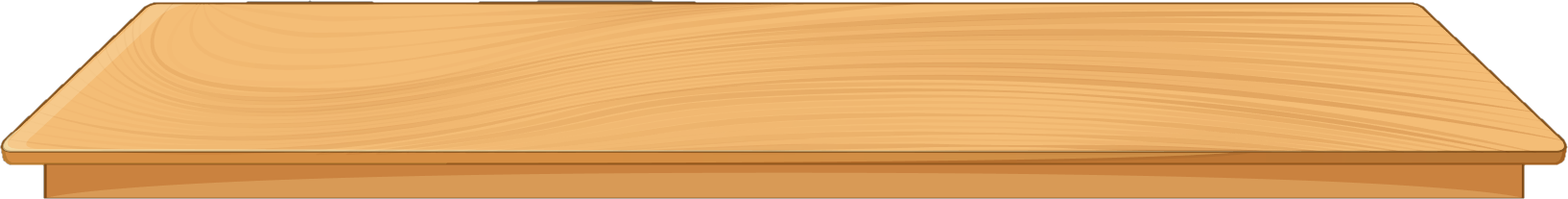 NGHE KỂ: ĐÔI CÁNH CỦA NGỰA TRẮNG
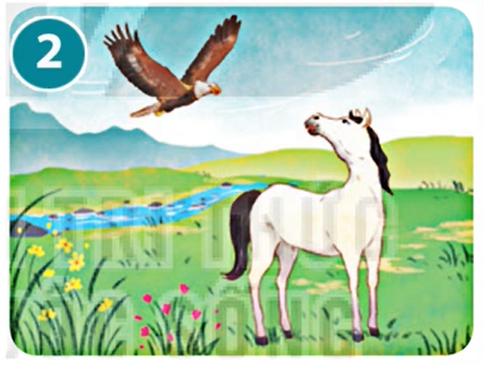 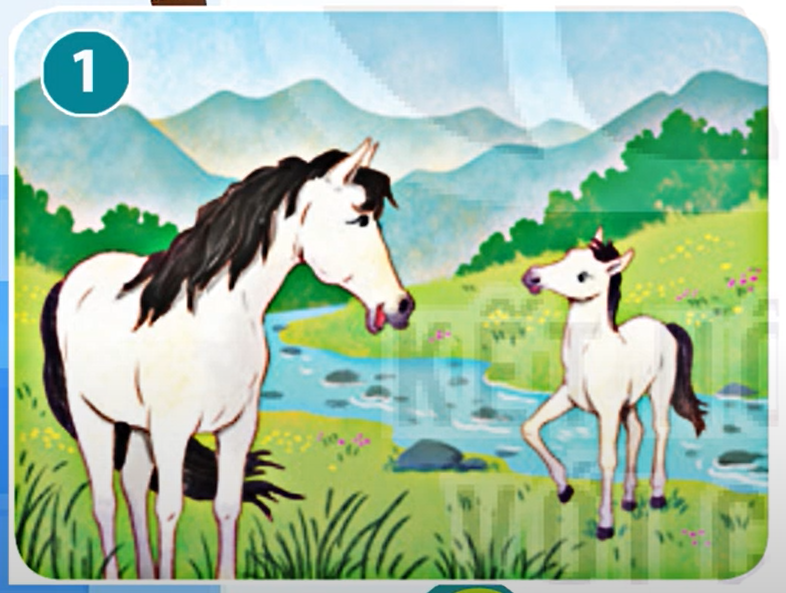 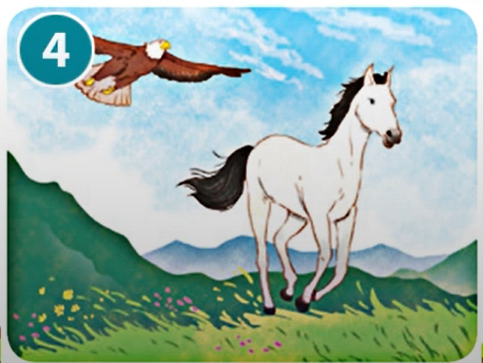 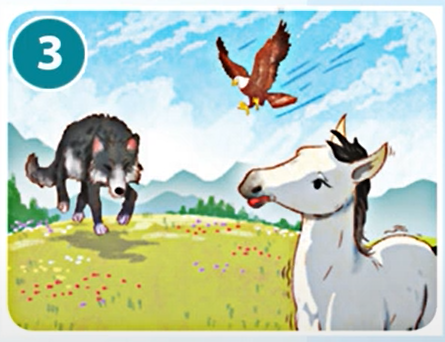 KỂ THEO ĐOẠN:
ĐÔI CÁNH CỦA NGỰA TRẮNG
Ngày xưa có một chú ngựa trắng, trắng nõn nà như một đám mây trên nền trời xanh. Mẹ chú ta rất yêu chú, lúc nào cũng dặn: 
- Con phải ở cạnh mẹ đây. Con hãy hí to lên khi mẹ gọi nhé!
Ngựa mẹ gọi con suốt ngày. Tiếng ngựa non hí thật đáng yêu. Ngựa mẹ sung sướng lắm nên thích dạy cho con tập hí hơn là luyện cho vó con phi dẻo dai hoặc cú đá hậu thật mạnh mẽ.
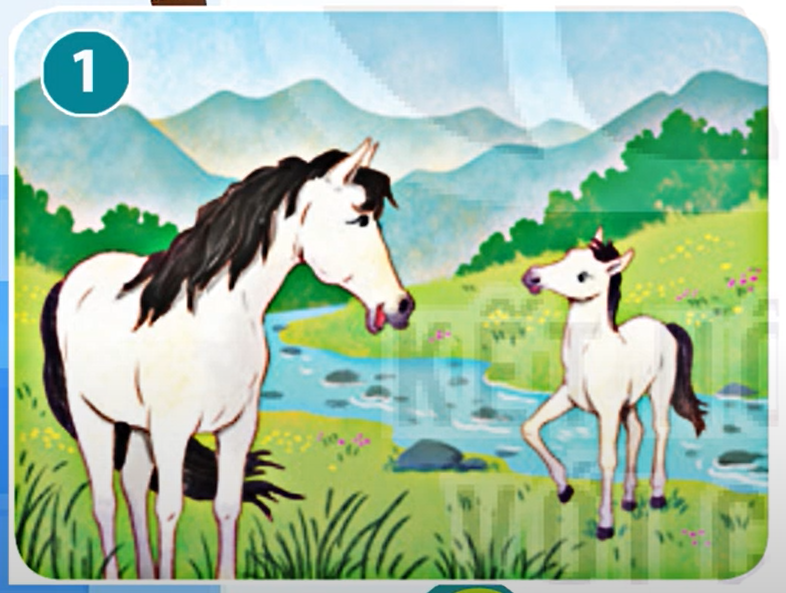 KỂ THEO ĐOẠN: 
ĐÔI CÁNH CỦA NGỰA TRẮNG
Gần nhà Ngựa có anh Đại Bàng Núi. Là một chú đại bàng non nhưng sải cánh đã vững vàng. Mỗi lúc nó liệng vòng, cánh không động, khẽ nghiêng bên nào là chao bên ấy, bóng cứ loang loáng trên bãi cỏ. 
 Ngựa Trắng mê quá, cứ ao ước được bay như Đại Bàng:
 - Anh Đại Bàng ơi! Làm thế nào để có cánh như anh? 
 Đại Bàng cười:
 - Phải đi tìm. Cứ quanh quẩn cạnh mẹ, biết bao giờ mới có cánh!
Thế là ngựa trắng xin phép mẹ lên đường cùng Đại Bàng. Thoáng cái, đã xa lắm…
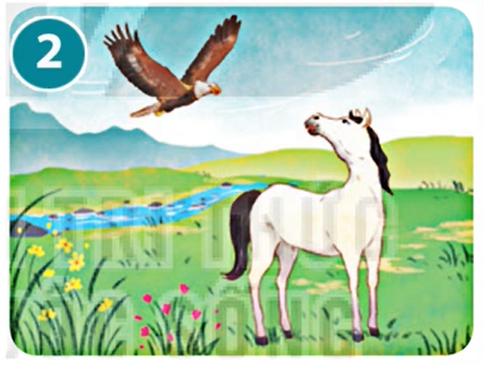 KỂ THEO ĐOẠN: ĐÔI CÁNH CỦA NGỰA TRẮNG
Chưa thấy đôi cánh đâu nhưng Ngựa ta đã gặp bao nhiêu cảnh lạ. Chỉ phiền là mỗi lúc trời một tối, thấp thoáng đâu đây đã lấp lánh những đốm sao.
    Bỗng có tiếng “Hú…ú..ú” vẳng lên mỗi lúc một gần. Rồi từ trong bóng tối hiện ra một con Sói Xám sừng sững ngáng đường. Ngựa con mếu máo gọi mẹ.. 
 Sói Xám cười man rợ và nhảy chồm đến.
   - Ối!
   Không phải tiếng Ngựa Trắng thét lên mà là tiếng Sói Xám rống to. Một cái gì từ trên cao giáng rất mạnh xuống giữa trán Sói làm nó hốt hoảng cúp đuôi chạy mất. Ngựa Trắng mở mắt thấy loang loáng bóng Đại Bàng Núi, Thì ra đúng lúc  Sói vồ ngựa, Đại Bàng từ trên cao đã lao tới kịp thời.
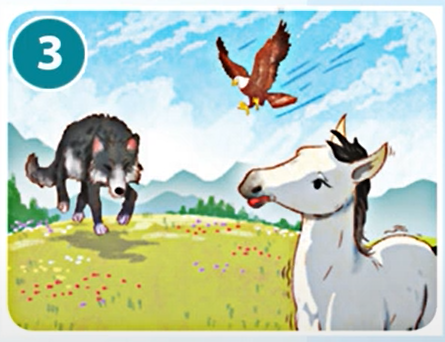 KỂ THEO ĐOẠN: 
ĐÔI CÁNH CỦA NGỰA TRẮNG
Ngựa Trắng lại khóc, gọi mẹ, Đại Bàng vỗ nhẹ đôi cánh dỗ dành:
   - Đừng khóc! Anh đưa em về với mẹ!
   - Nhưng mà em không có cánh!
   Đại Bàng cười, chỉ vào bốn chân Ngựa:
   - Cánh của em đấy chứ đâu. Nếu phi nước đại, em còn bay nhanh hơn cả anh nữa ấy chứ!
   Đại Bàng sải cánh, Ngựa Trắng chồm lên và thấy bốn chân mình thật sự bay như Đại Bàng.
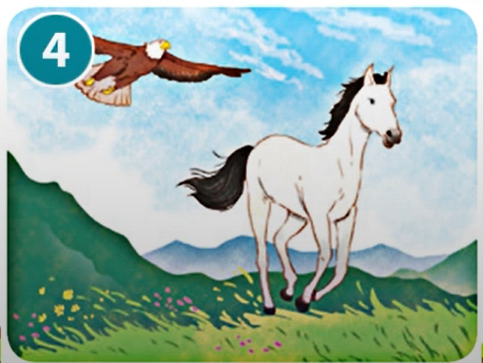 Kể lại câu chuyện trong nhóm
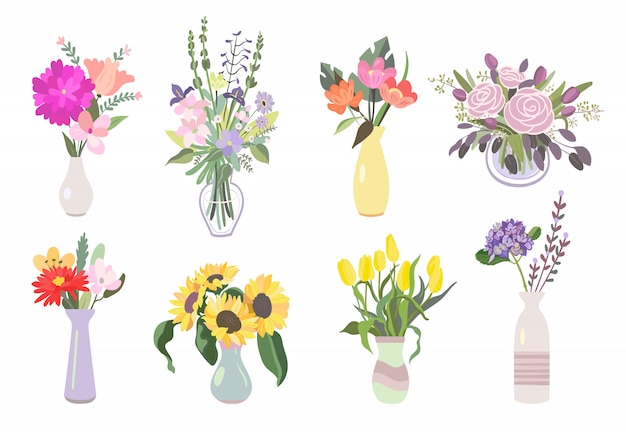 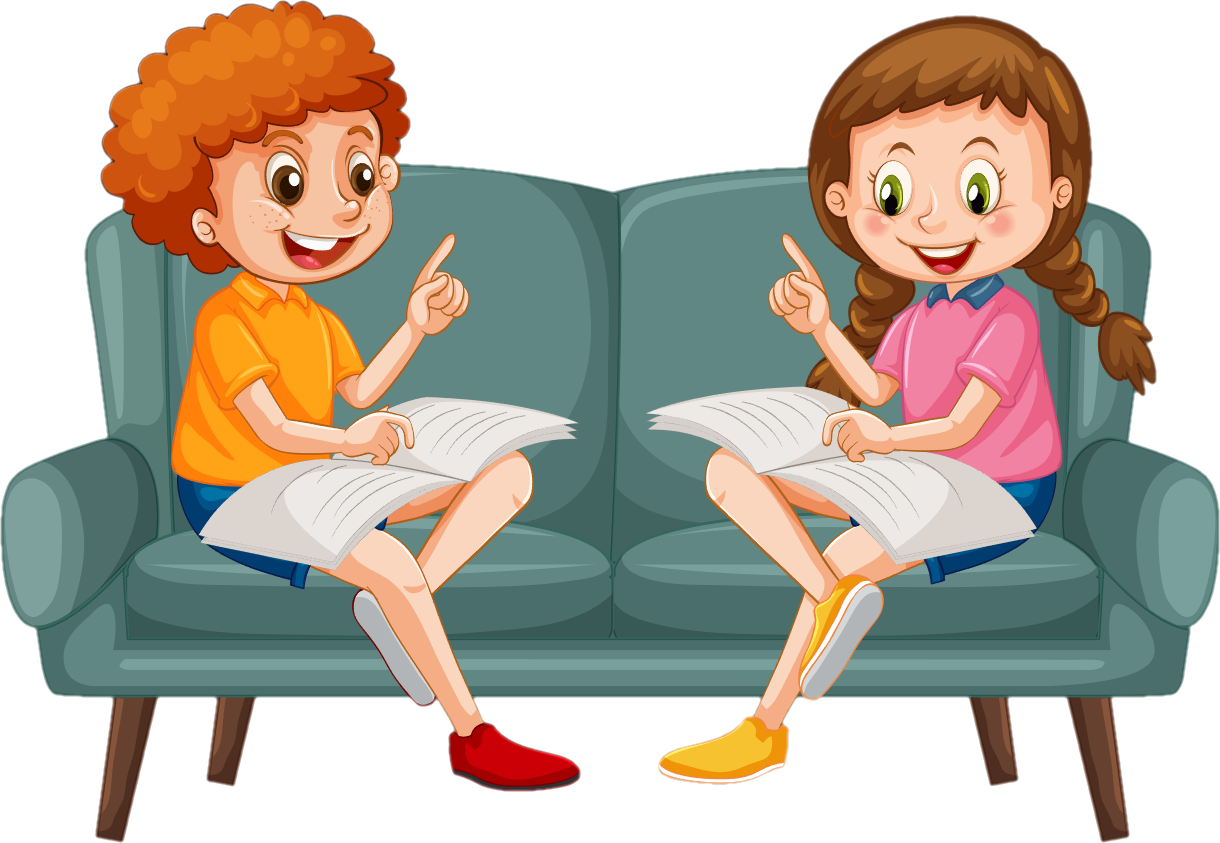 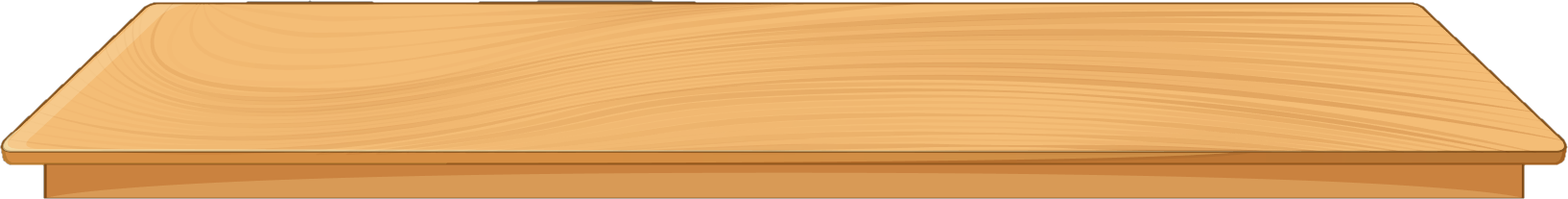 Kể lại câu chuyện trước lớp
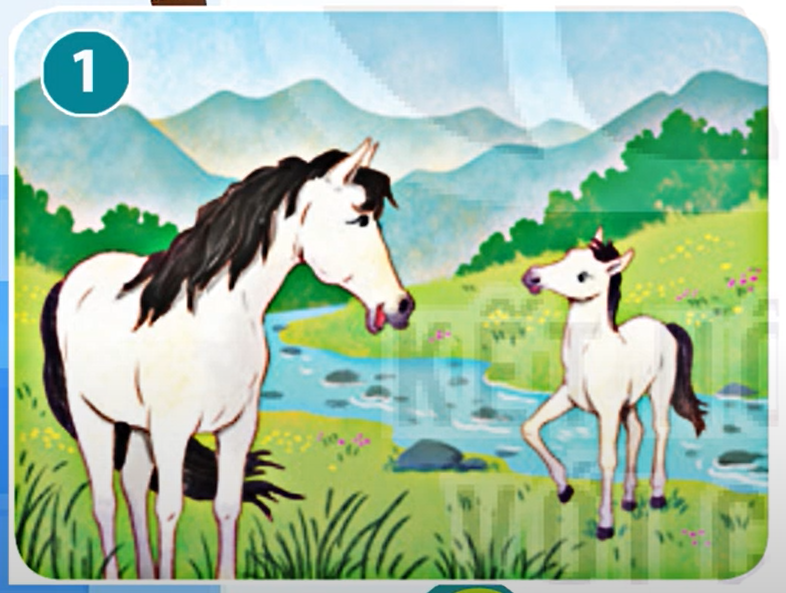 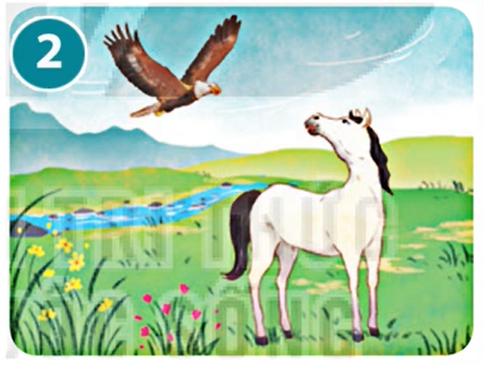 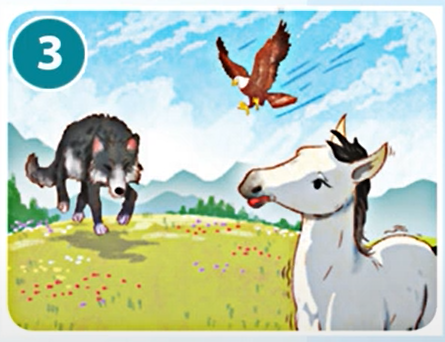 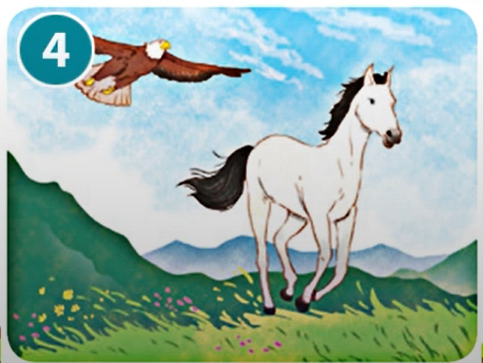 [Speaker Notes: Hương Thảo – Zalo 0972.115126]
Em hãy nêu ý nghĩa câu chuyện
Phải mạnh dạn, tự tin vào bản thân, đi đó đi đây để mở rộng tầm hiểu biết mới mau khôn lớn, vững vàng để thực hiện được ước mơ của mình.
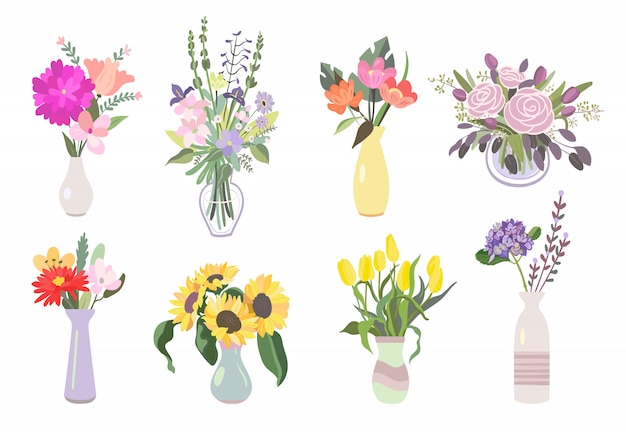 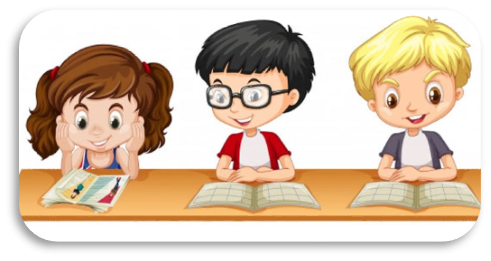 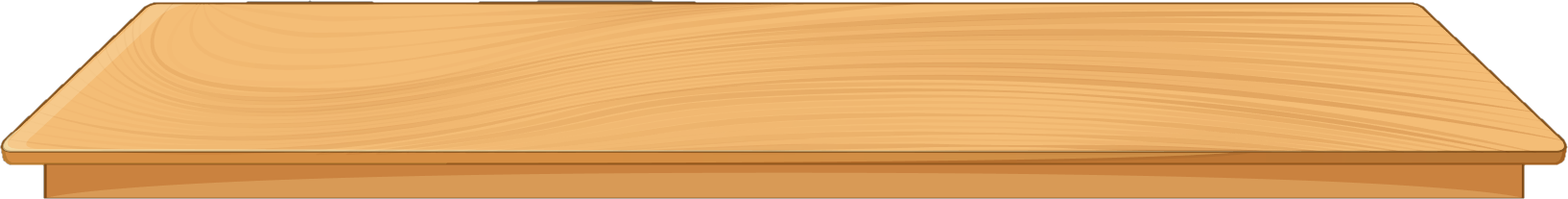 Vận dụng
1. Trao đổi với người thân về ý nghĩa của câu chuyện Đôi cánh của ngựa trắng.
2. Tìm đọc đâu chuyện viết về ước mơ
G: 
Ba điều ước, Ước mơ cuối cùng (truyện cổ tích)
Cậu bé chinh phục gió (truyện nước ngoài)
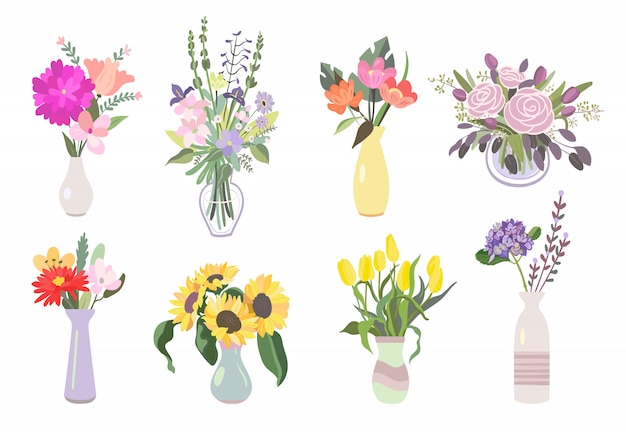 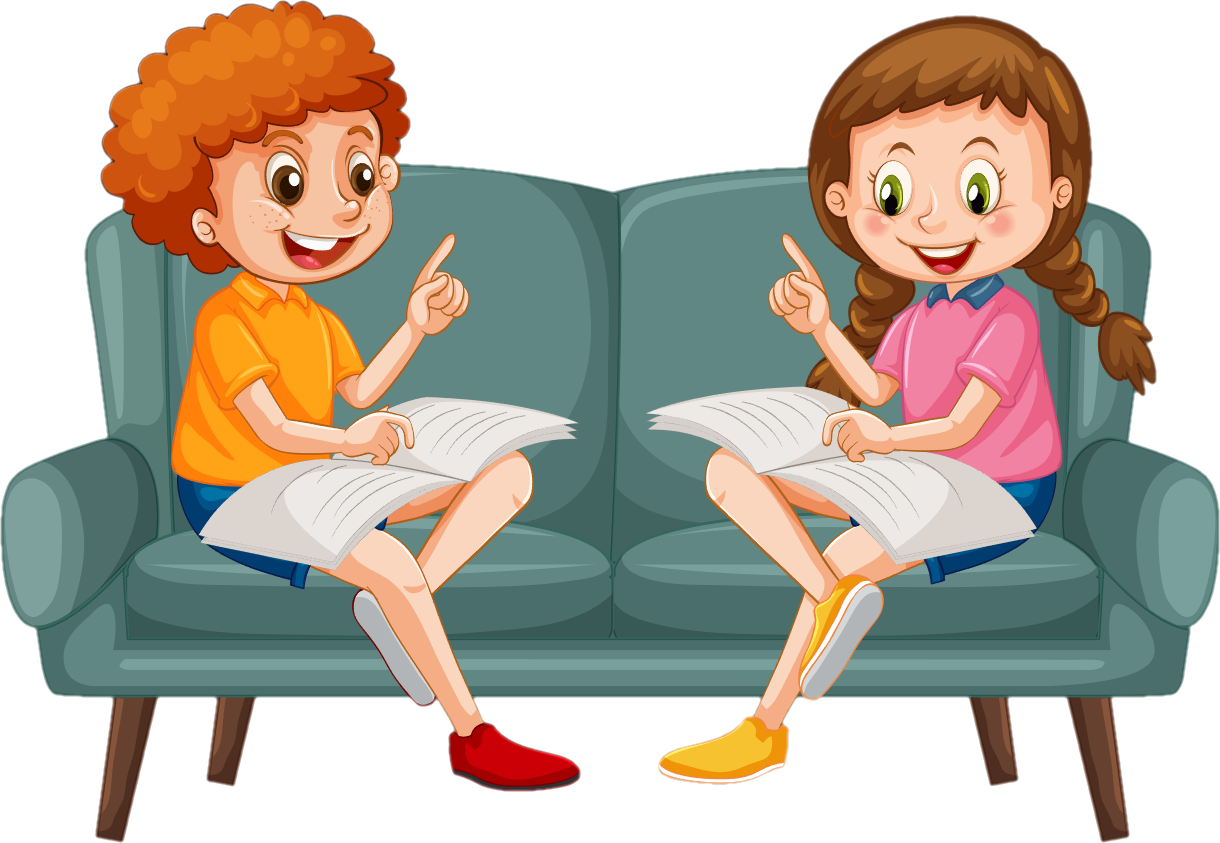 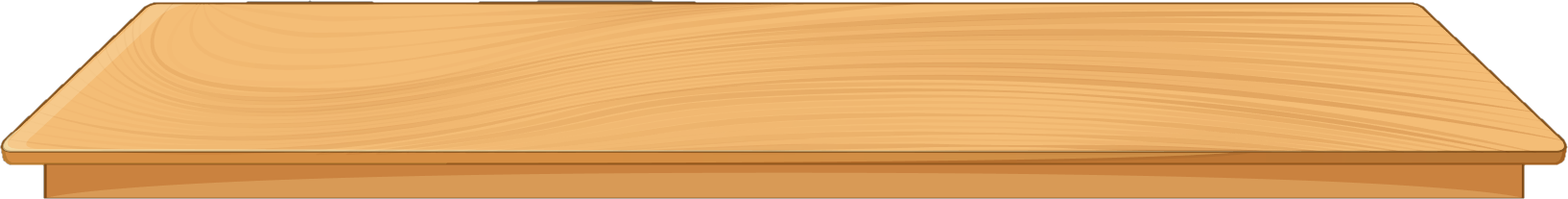 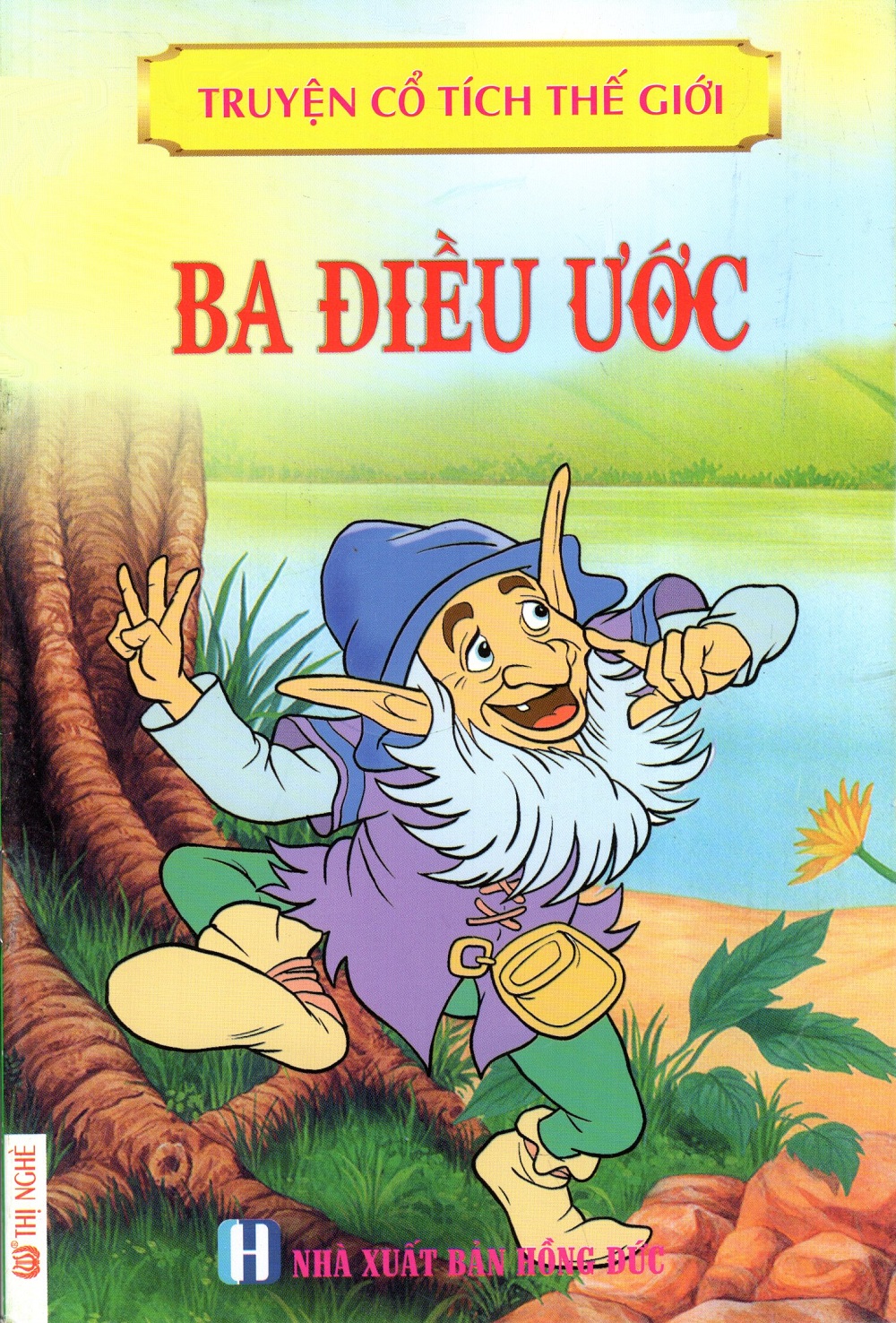 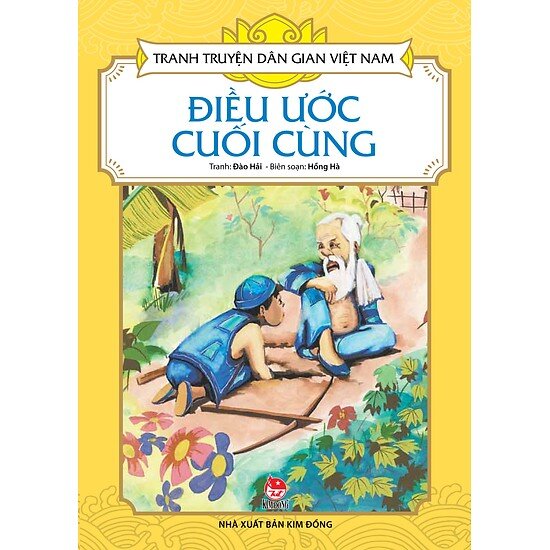 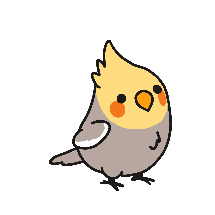 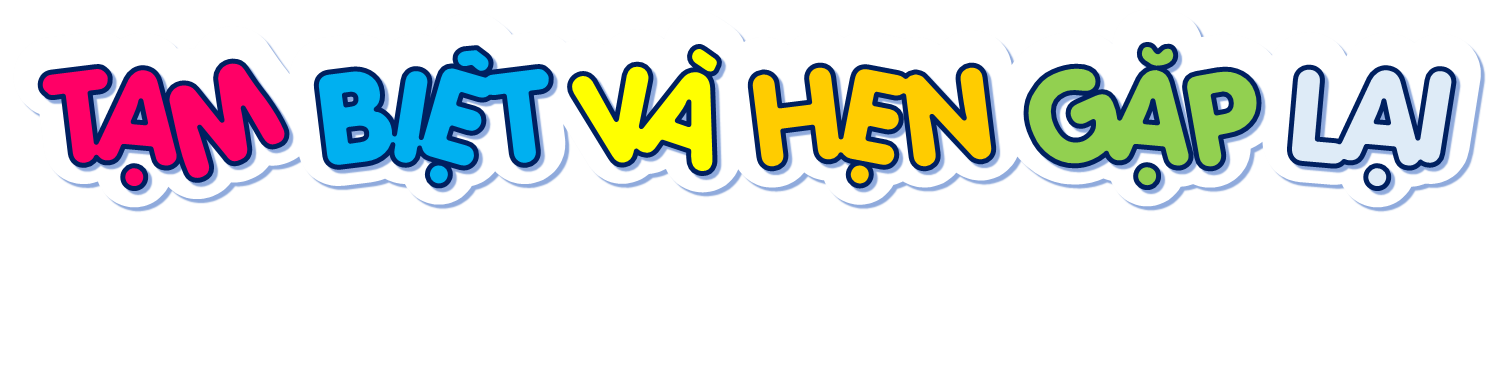 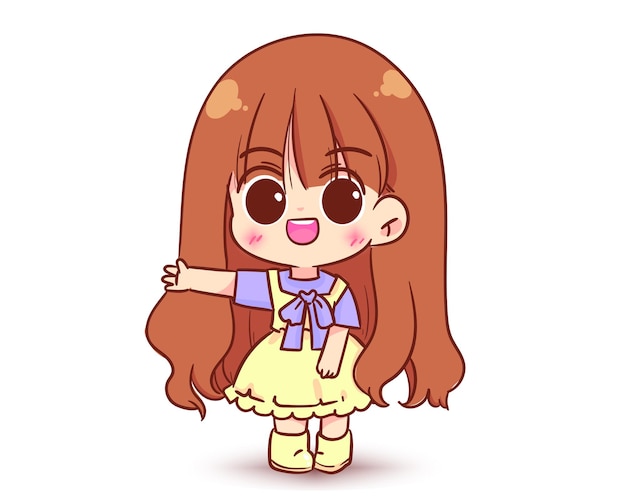 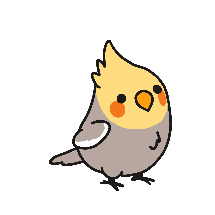